椭圆曲线加密算法（ECC）
Tsinghua Carelife
从平行线谈起
假如平行线在很远很远的地方相交了？即平行线相交于无穷远点P∞：


无穷远点与平常点
与无穷远点相区别把原来平面上的点叫做平常点

由此出现了射影坐标系 
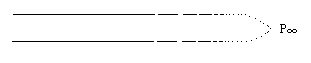 射影平面坐标系
射影平面坐标系是对普通平面直角坐标系的扩展：
增加无穷远点P∞
构造方法：
对普通平面直角坐标系上的点A的坐标（x , y）做如下改造：　　令x=X/Z ，y=Y/Z（Z≠0）；则A点可以表示为（X:Y:Z）。　　变成了有三个参量的坐标点，这就对平面上的点建立了一个射影平面坐标体系。
椭圆曲线
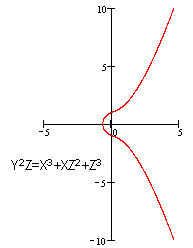 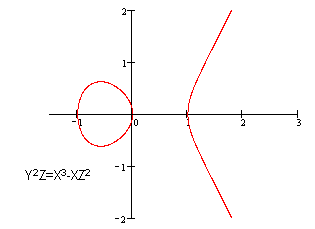 平面上的椭圆曲线
从连续到离散
前面所述的椭圆曲线是连续的，并不适合用于加密；必须把椭圆曲线变成离散的点
有限域Fp上：
有限域Fp中只有p（p为素数）个元素0,1,2 …… p-2,p-1；
加法(a + b)法则： a + b ≡ c (mod p)
乘法(a × b)法则是：a × b ≡ c (mod p)
除法(a ÷ b)法则： a / b ≡ c (mod p)
单位元是1，零元是 0
将椭圆曲线定义到有限域Fp上就变成了离散的椭圆曲线
从连续到离散-怎么做
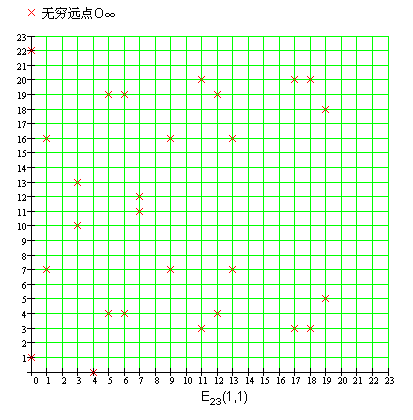 椭圆曲线的点的阶
终于进入正题了…
椭圆曲线能干什么？
加密/解密

签名 & 生成软件序列号
椭圆曲线上的加密/解密-算法难题
公开密钥算法总是要基于一个数学上的难题。
RSA ：给定两个素数p、q 很容易相乘得到n，而对n进行因式分解却相对困难。
那椭圆曲线上有什么难题呢？
考虑K=kG ，其中 K,G为Ep(a , b)上的点，k为小于n（n是点G的阶）的整数。
给定k和G，根据加法法则，计算K很容易；但给定K和G，求k就相对困难了。
点G：基点（base point）
k（k<n，n为基点G的阶）：私有密钥（private key）
K：公有密钥（public key)
椭圆曲线上的加密/解密-过程
椭圆曲线上的加密/解密-过程
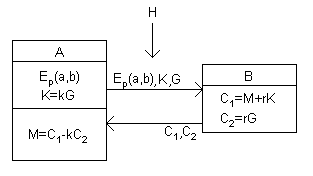 上图是ECC加密/解密的图示，从中可以看到如果有一个偷窥者H ，他只能看到Ep(a , b)、K、G、C1、C2 而通过K、G 求k 或通过C2、G求r 都是相对困难的。因此，H无法得到A、B间传送的明文信息。
椭圆曲线上的加密/解密-参数选择
椭圆曲线上的签名-软件注册保护
椭圆曲线上的签名-软件注册保护
椭圆曲线上的签名-软件注册保护
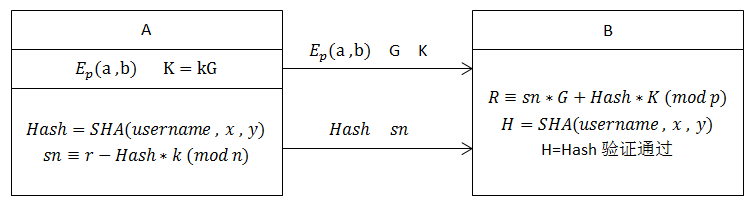 简单对比一下两个过程：
作者签名用到了：椭圆曲线Ep(a , b)，基点G，私有密钥k，及随机数r。
软件验证用到了：椭圆曲线Ep(a , b)，基点G，公开密钥K。
ECC签名应用-Microsoft软件序列号
Microsoft的产品安装Key为25位字符，这25位字符是如何得出来的呢？下面将一一叙述…
Microsoft软件序列号-BASE
Base24： 　　这25个字符实际是114bits的数据用Base24进行UUCode后的结果，做为安装Key，这个Base必须绝对避免误认，所以Microsoft选择了以下这24个字符做为UUCode的Base： 　　BCDFGHJKMPQRTVWXY2346789
Microsoft软件序列号-114BITS
上页所述的114位数据按Intel高位在后的格式表示如下： 






Flag： 不明标志，目前所见的各类Key中这一位总是为0。 
Serial：用户序列号，转成十进制表示为AAAABBBBBB，对应显示为： 　　　　　　零售版：  xxxxx-AAA-BBBBBBx-xxxxx 　　　　　　OEM版： xxxxx-OEM-0AAAABx-BBBBB 　　以上31bits总称为Data，是CDKey中的基本部分。 
Hash：Data经特定处理得到的结果,既ECC中的hash
Sign：Hash值的椭圆曲线签名，既ECC中的sn
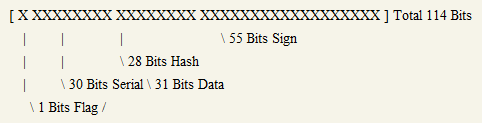 Microsoft软件序列号-椭圆曲线
ECC加密破译 – 传说中的注册机
ECC vs. RSA - 优缺点
优点
安全性能更高
160位ECC与1024位RSA、DSA有相同的安全强度
处理速度更快
在私钥的处理速度上，ECC远 比RSA、DSA快得多
带宽要求更低
存储空间更小
ECC的密钥尺寸和系统参数与RSA、DSA相比要小得多
缺点
设计困难，实现复杂
在序列号方面的安全性并没有想象中的完善
ECC vs. RSA – 性能对比
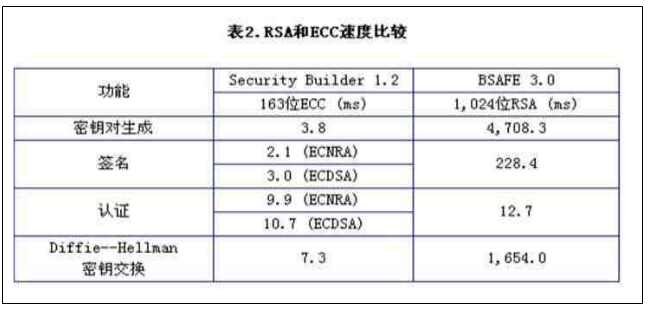 ECC vs. RSA – 性能对比
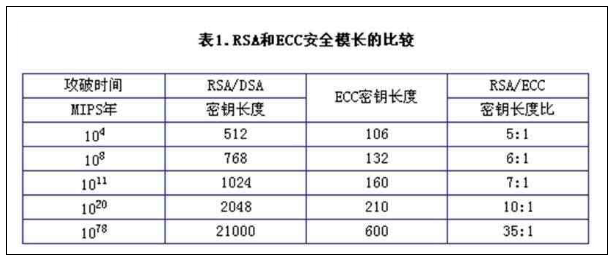